Тема 8.1. 
Финансовое мошенничество
Предпосылки роста финансового мошенничества в современном мире (I)
увеличение объема финансовых транзакций у каждого из нас;
 повышение доступности персональных данных;
 увеличение объема сделок вне личного контакта участников (интернет-торговля) и снижение возраста участников товарно-денежных и иных видов сделок;
 исчезновение границ для свободного перемещения денег, товаров, услуг в процессе глобализации (рост транснациональной финансовой преступности);
резкое ускорение процессов технологизации нашей жизни (технологическая сингулярность);
Предпосылки роста финансового мошенничества в современном мире (II)
разнообразие видов денег и ценных бумаг;
отставание технологий защиты функционирования финансовых систем всех уровней перед кибермошенниками;
 поведенческий и интеллектуальный разрыв между организаторами мошеннических схем и другими участниками финансовых отношений;
 сверхвысокие доходы участников финансовых афер при весьма умеренном наказании в большинстве стран мира;
несоответствие поведенческих стереотипов участников финансово-денежных отношений новому уровню рисков.
Основные общие признаки указывающие на риски финансового мошенничества
вознаграждение существенно превышает деловую практику по данному типу сделок;
использование технологий «социальной инженерии» и манипулирование такими интересами как жадность, желание быстро разбогатеть, зависть;
предложение решить все финансовые проблемы в короткий срок;
необходимость первоначальных выплат;
анонимность контрагента;
необходимость мгновенного принятия сложного финансового решения;
несоответствие складывающейся ситуации стандартной схеме;
наличие указания на эксклюзивный,  кастомизированный характер предложения.
Поведенческие стереотипы потерпевших от финансовых мошенничеств (I)
нацеленность на высокий гарантированный доход, несоразмерный объему  инвестиций или затратами труда;
неадекватно высокий уровень доверия к контрагентам, граничащий с наивностью;
отсутствие критического взгляда на фактическое состояние ситуации;
нарушение регламента пользования финансовыми инструментами;
невнимательность при осуществлении транзакций с банкоматами или с использованием программных продуктов;
низкая финансовая грамотность;
нежелание  погружаться в детали сделки или читать условия договора в полном объеме;
Поведенческие стереотипы потерпевших от финансовых мошенничеств (II)
отказ от советов и консультаций профессиональных юристов и экономистов при оценке и заключении сделки;
готовность к принятию быстрых необдуманных финансовых решений;
игнорирование предупреждений и дисклеймеров контролирующих и правоохранительных органов;
потеря бдительности при взаимодействии с незнакомыми или малознакомыми контрагентами;
технологическая отсталость в условиях современных финансовых взаимодействий;
высокая готовность к риску, зачастую на грани «русской рулетки».
Финансовое мошенничество
Статья 159 УК РФ
Финансовое мошенничество  

совершение противоправных действий в сфере денежного обращения путем обмана, злоупотребления доверием и других манипуляций с целью незаконного обогащения.
Мошенничество 
«хищение чужого имущества или приобретение права на чужое имущества путем обмана или злоупотребления доверием»
Статистика
Количество преступлений, совершенных в форме мошенничества (статьи 159 – 159.6 УК РФ) по итогам 2016 года увеличилось на 4,2 % и составило 208 926 преступлений.
Ущерб от данного вида преступлений за первое полугодие 2016 г. составил 232,8 млрд. рублей, что на 22,8 % больше аналогичного показателя 2015 года.
* Портал правовой статистики
Статистика
В 2016 году в России было зафиксировано 213 случаев утечки конфиденциальной информации и персональных данных, что на 80 % больше, чем в 2015 году.

Всего в мире зарегистрировано 1556 подобных случаев в 2016 году, что в 85,6 % связано с кражей персональных данных.
* InfoWatch
Статистика
В 2015 году Cisco зафиксировало:
6,6 млн. DDoS-атак
По данным «Лаборатории Касперского» во втором
 квартале 2016 г. были зафиксированы DDoS-атаки на объекты:
в 70-ти странах мира
В 2020 году Cisco прогнозирует:
17,7 млн. DDoS-атак
Статистика
В 2015 году в России было совершено 38 тысяч преступлений мошеннического характера с использованием средств мобильной связи. Рост по сравнению с 2014 г. – более чем на 50 %.

Ущерб от подобных преступлений в 2015 году составил 1,5 млрд. рублей.
Количество служащих частных компаний, готовых продать свои рабочие пароли, %
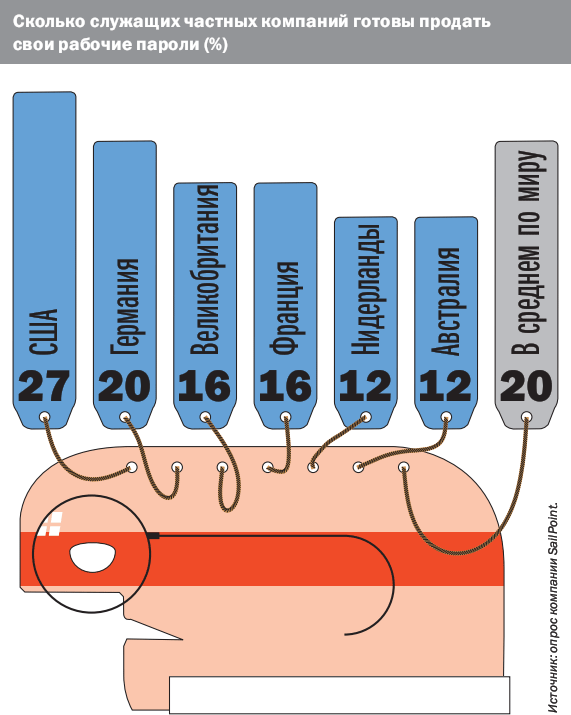 Статистика
1/3 владельцев банковских карт в мире сталкивалась с мошенничеством за последние пять лет*
* ACI Worldwide
Статистика
По данным НАДТ в 2015 году объем рынка электронной коммерции в России:
781 млрд. руб.
В 2016 году:
1 трлн. 3 млрд. руб.
Аналогичную тенденцию показывают и данные АКИТ
Статистика
В 2016 году глобальный объем рынка страхования киберрисков оценивается в 
более чем $ 2,5 млрд. страховых сборов
* Департамент страхования 
финансовых линий СК «Альянс»
Статистика
По данным Центра мониторинга и реагирования на компьютерные атаки в кредитно-финансовой сфере ЦБ РФ (FinCERT) с июня 2015 по май 2016 года зафиксировано более 20 крупных кибератак на платежные системы российских банков.


 


Ежегодные потери мировой экономики от кибератак Всемирный банк оценивает в $ 445 млрд.
Цель мошенников:
5 млрд. руб.
Похищено:
> 2 млрд. руб.
Статистика
Хакерские атаки с использованием вируса WannaCry затронули компьютерные системы по всему миру 12 мая 2017 года. По данным Malware Tech хакерской атаке подверглись более 511 тыс. компьютеров в 150 странах мира. 
В России хакеры атаковали сервера СКР,   МВД,  МЧС,  Минздрава,  РЖД, телекоммуникационных компаний и Сбербанка.
На 27.06.2017 г. злоумышленникам поступило 302 платежа на общую сумму $ 116,5 тыс.
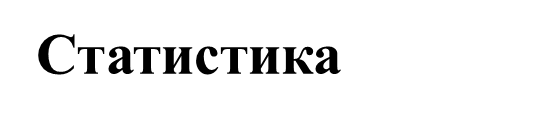 По предварительным данным от хакерской атаки с использованием вируса Petya пострадало несколько десятков тысяч компьютеров  в ряде европейских стран, основные потери пришлись на Украину и Российскую Федерацию.
В РФ среди наиболее пострадавших оказались компании Роснефть, Башнефть, Банк «Хоум Кредит». 
На 27.06.2017 г. на 19.00 совокупные доходы хакеров составили 1,5 биткоина или  $ 3,6 тыс.
Статистика
Наиболее резонансные хакерские атаки за 2015-2016 гг.:
июль 2015 г. – Управление по персоналу США взлом базы данных сведений о 22 млн. служащих и их семей;
март 2016 г. – взлом счетов Центрального банка Бангладеш, попытка вывода $ 551 млн.
март 2016 г. – 13 хакерских атак на российские банки с помощью вируса Buhtrap, похищено 1,8 млрд. руб.
апрель 2016 г. – взлом базы персональных данных более 50 млн. граждан Турции, в т.ч. премьер-министра;
сентябрь 2016 г. – Ddos-атака французской телекоммуникационной компании OVH  мощностью 1,5 Тб\с. Организовано через скомпрометированные камеры наружного наблюдения;
декабрь 2016 г. – кража личной и финансовой информации о 203 млн. клиентов консалтинговой компании Experian.
Формы мошенничества и способы минимизации рисков
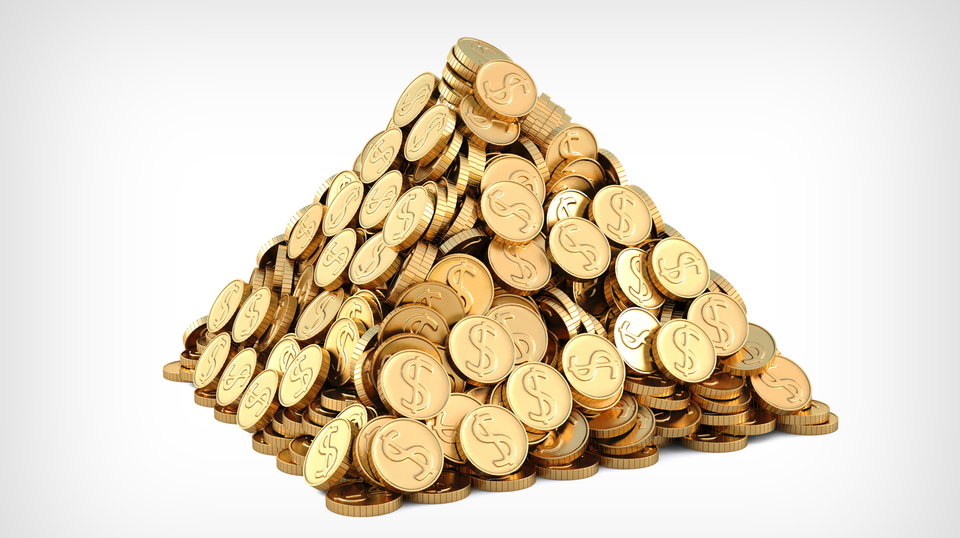 I. Финансовые пирамиды
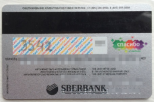 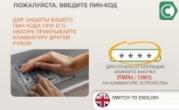 Формы мошенничества и способы минимизации рисков
II. Мошенничество с использованием банковских карт
Способы минимизации рисков
пользоваться только банкоматами, установленными в безопасных местах
внимательно осматривать банкомат, перед его использованием
закрывать клавиатуру при вводе пин-кода
оформить услугу SMS-оповещения о проведенных операциях по карте
не давать согласие на получение карты по почте и ее активации по телефону
не хранить пин-код вместе с картой
не сообщать по мобильным или стационарным телефонам реквизиты карты и ее пин-код
определить лимит суточного снятия наличных по карте
блокировать карту немедленно в случае утери/хищения
а) offline:
банкоматы и терминалы (в т.ч. скимминг)
оплата в магазинах или ресторанах
Терминология
Скимминг* — установка на банкоматы нештатного оборудования (скиммеров), которое позволяет фиксировать данные банковской карты (информацию с магнитной полосы банковской карты и вводимый пин-код) для последующего хищения денежных средств со счета банковской карты.
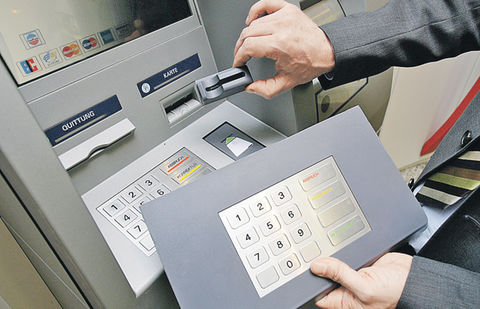 *от англ. skim - снимать сливки
informburo.kz
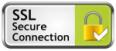 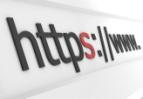 Формы мошенничества и способы минимизации рисков
II. Мошенничество с использованием банковских карт
Способы минимизации рисков
установить программы защиты и обеспечения безопасности компьютера в Интернете
проводить финансовые операции только с защищенных веб-сайтов
не сообщать пароль доступа к своему счету через интернет
использовать надежные пароли
по окончании работы выходить из учетной записи
не отвечать на электронные сообщения с запросом на изменение параметров защиты
использовать разные инструменты для разных видов расчетов
б) online:
интернет-мошенничества
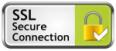 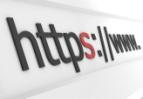 Формы мошенничества и способы минимизации рисков
Как заблокировать карту на примере ЦБ РФ
Через сотрудников отделения банка
Через контактный центр или клиентскую службу*
Через сервис Мобильный банк
Через Сбербанк-Онлайн
* Позвонив по номеру 8-800-555-55-50; 8-800-200-37-47  
заблокировать карту при ее нахождении может и третье лицо
Формы мошенничества
Терминология
Фишинг (англ. phishing) – это технология интернет-мошенничества, заключающаяся в краже личных конфиденциальных данных, таких как пароли доступа, данные банковских и идентификационных карт, посредством спамерской рассылки или почтовых червей.
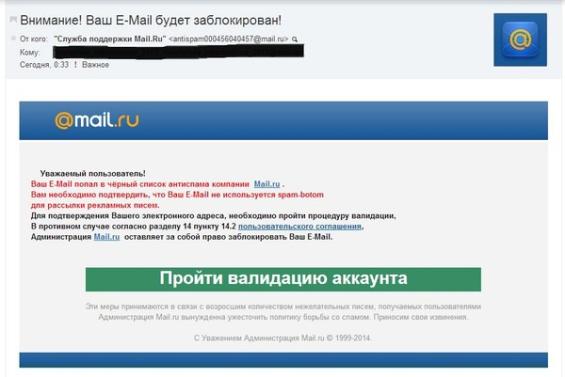 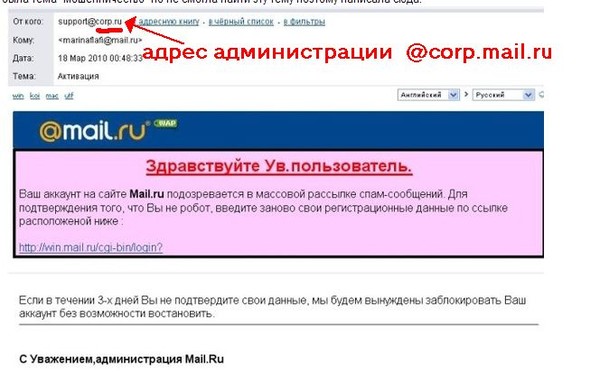 Формы мошенничества и способы минимизации рисков
III. Кибермошенничество
Способы минимизации рисков
Фишинг:
проявлять осторожность
застраховать карту от риска мошенничества
использовать разные инструменты для разных видов расчетов
использовать метод многофакторной аутентификации
а) почтовый
б) онлайновый
в) комбинированный
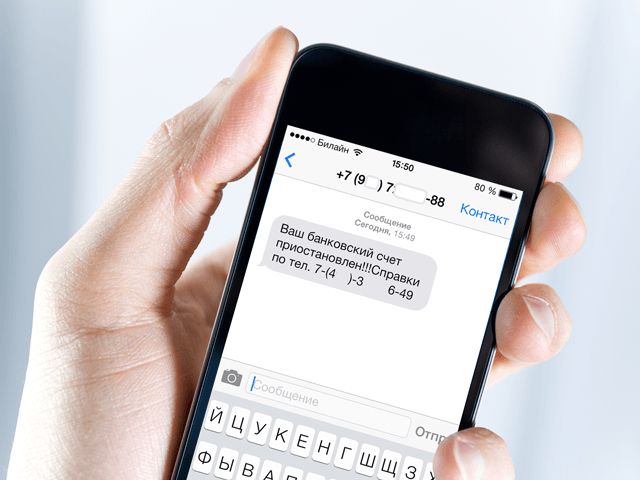 Терминология
Вишинг (англ. vishing) – это технология интернет-мошенничества, заключающаяся в использовании автонабирателей и возможностей интернет-телефонии для кражи личных конфиденциальных данных, таких как пароли доступа, номера банковских и идентификационных карт и т.д.
Смишинг – это вид мошенничества, при котором пользователь получает СМС-сообщение, в котором с виду надежный отправитель просит указать какую-либо ценную персональную информацию (например, пароль или данные кредитной карты). Смишинг представляет собой подобие фишинга, при котором мошенниками с той же целью рассылают электронные письма.
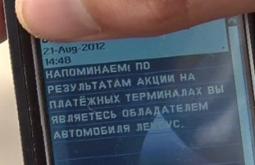 Формы мошенничества и способы минимизации рисков
III. Кибермошенничество
Способы минимизации рисков
внимательно изучить правила безопасного использования банковской карты
не сообщать никому, в том числе сотруднику банка, ваши персональные данные и данные банковской карты;
при возникновении факта мошенничества обратиться в ваше отделение банка
в случае необходимости заблокировать карту
не звонить по предложенному в смс  номеру телефона по вопросам безопасности вашей карты
Вишинг
Смишинг
Терминология
Фарминг (англ. pharming) – более продвинутая версия фишинга, заключающаяся в переводе пользователей на фальшивый веб-сайт и краже конфиденциальной информации.
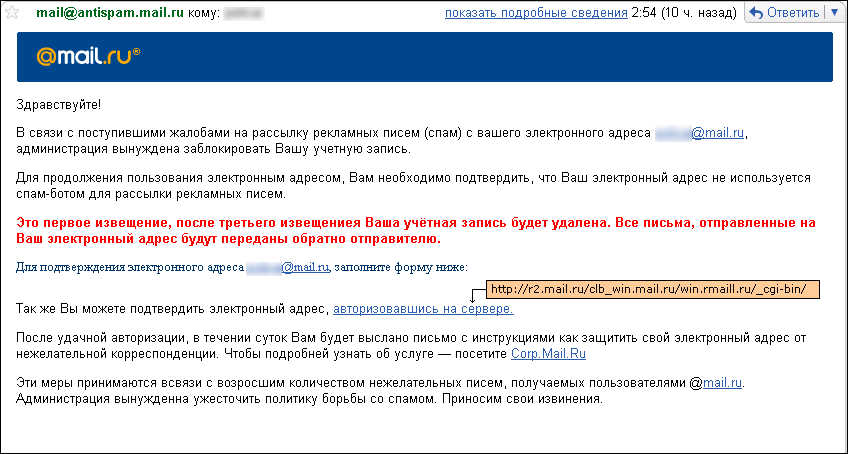 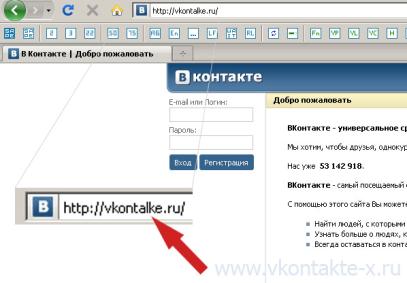 Формы мошенничества и способы минимизации рисков
III. Кибермошенничество
Способы минимизации рисков
установка антивирусной программы
установка обновлений от производителей  ПО и поставщика услуг Интернета.
проверка  URL
проверка изменения адреса http          на https при переходе на страницу оплаты
Фарминг
Терминология
«Нигерийские письма» (англ. «Nigerianscam») – электронное письмо с просьбой о помощи в переводе крупной денежной суммы, из которой   20-30% должно получить лицо, предоставляющее счет. При этом получателю необходимо срочно 6-10 тысяч долларов США отправить по системе электронных платежей по требованию адвоката.
Как разновидность используется рассылка о выгодном капиталовложении или устройстве на высокооплачиваемую работу, получении наследства или иных способах быстрого обогащения при условии совершения  предварительных платежей.
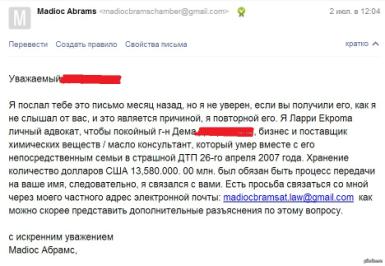 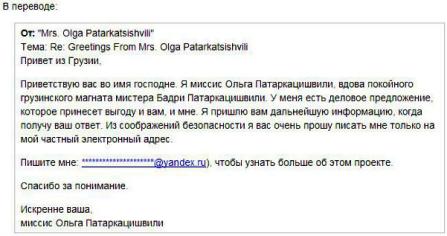 Формы мошенничества и способы минимизации рисков
III. Кибермошенничество
Способы минимизации рисков
установить антиспамерские программы
критически относиться к предложениям получения быстрого и необоснованного дохода
получить консультацию экспертов в области финансового мошенничества
проявлять осмотрительность при принятии быстрых финансовых решений
«Нигерийские письма»
Формы мошенничества и способы минимизации рисков
III. Кибермошенничество
Способы минимизации рисков
Интернет-аукцион
пользуйтесь проверенными мировыми  и российскими торговыми площадками
заключайте сделку только через выбранную площадку
требуйте максимально полной информации о продавце дешевого товара
по возможности оплачивайте товар по факту его получения
Электронная торговля
Скандинавский аукцион
Семь кошельков
С помощью платежной системы
Мошенничество с PayPal*
2
1
Мошенник высылает Вам письмо с предложением купить товар, иногда за большую цену и не для себя
Вы разместили объявление о продаже
4
3
Вы просите перевести деньги
Мошенник просит вас указать адрес, зарегистрированный в PayPal и говорит что выслал деньги туда, но они появятся на счёте в PayPal, когда вы введете номер почтового отправления
5
К вам приходит письмо, похожее на PayPal
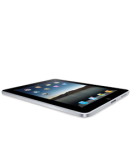 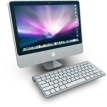 6
Вы отправляете товар и вводите номер отправления  в указанную в письме страницу
Товара у вас нет. Претензии выставлять некому
*PayPal - крупнейшая дебетовая электронная платёжная система
Аналоги в РФ: Яндекс.Деньги, WebMoney
Терминология
Кликфрод (от англ. сlick fraud)  — один из видов сетевого мошенничества, представляющий собой обманные клики на рекламную ссылку лицом, не заинтересованным в рекламном объявлении. Может осуществляться с помощью автоматизированных скриптов или программ, имитирующих клик пользователя по рекламным объявлениям Pay per click.
Кликджекинг (от анг. сlickjacking) механизм обмана пользователей интернета, при котором злоумышленник может получить доступ к конфиденциальной информации или даже получить доступ к компьютеру пользователя, заманив его на внешне безобидную страницу или внедрив вредоносный код на безопасную страницу.
Виды кликфрода
технические клики
клики рекламодателей
клики конкурентов
клики со стороны недобросовестных веб-мастеров
Терминология
PAMM-счета (от англ. Percent Allocation Management Module – модуль управления процентным распределением) – специфичный механизм функционирования торгового счёта, технически упрощающий процесс передачи средств на торговом счёте в доверительное управление выбранному доверенному управляющему для проведения операций на финансовых рынках.
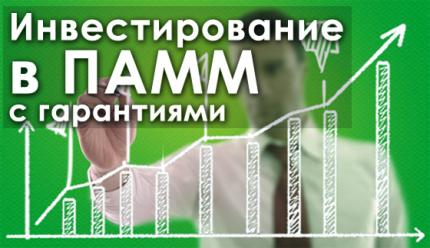 Терминология
Хайп (англ. HYIP, High yield investment program) – это высокодоходная  инвестиционная программа, капитал которой формируется из взносов пользователей сети Интернет.
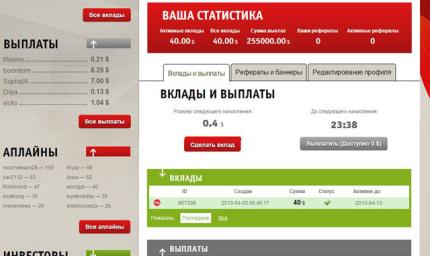 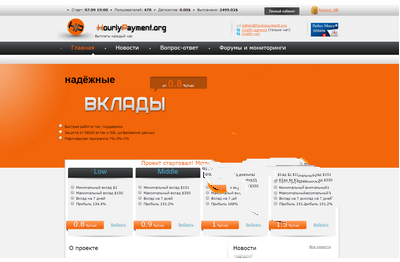 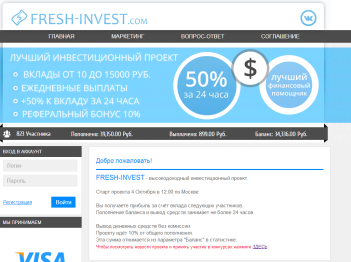 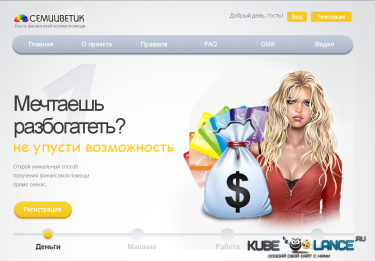 Формы мошенничества и способы минимизации рисков
III. Кибермошенничество
Способы минимизации рисков
провести «тестовый режим» участия в хайп-проекте
анализировать информацию сайтов-мониторингов и форумов, освещающих состояние дел по интересующему вас хайп-проекту
распределять денежные средства между несколькими хайп-проектами
не инвестировать заемные средства
не инвестировать «последние деньги»
Хайп
Современные тенденции в кибермошенничестве
Социальное манипулирование (социальная инженерия) это метод управления действиями человека, основанный на использовании его слабостей и индивидуальных особенностей.
Техническая и технологическая инфраструктура используется только для обеспечения контакта.
Формы мошенничества и способы минимизации рисков
IV. Мошенничество в социальных сетях
Способы минимизации рисков
проявлять должную осмотрительность при выкладывании в сеть личных данных
ограничить доступ незнакомых людей к информации, потенциально интересной для мошенников
не публиковать «горячую» информацию, находясь в отпуске
Сетевые домушники
Интернет-угонщики
Сетевые грабители
V. Другие виды финансового мошенничества
V. Другие виды финансового мошенничества
брачные аферы
нелегальные азартные игры
раздолжнители
махинации с арендой/покупкой недвижимости или автомобилей
использование чужих паспортов для сомнительных сделок
Современный опыт законодательной борьбы с финансовым мошенничеством
Уголовное законодательство многих зарубежных стран имеет специальные нормы, посвященные уголовной ответственности за мошенничество.
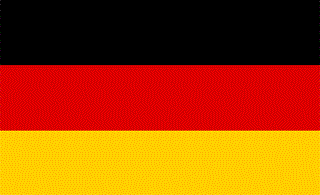 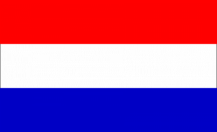 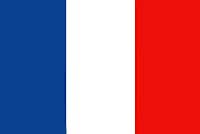 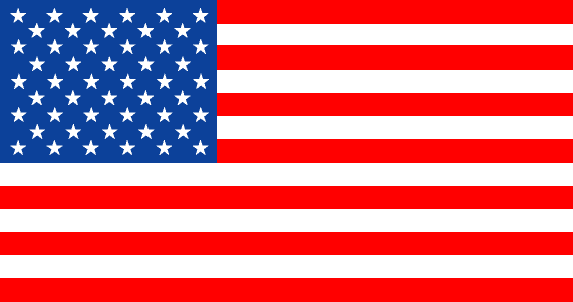 Современный опыт законодательной борьбы с финансовым мошенничеством
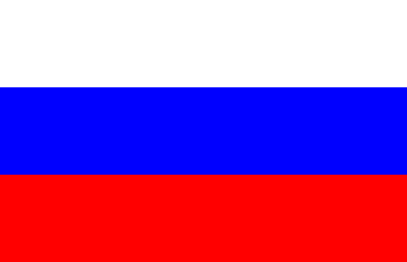 Особенностью российского законодательства является то, что в нем нет специальных норм по противодействию финансовому мошенничеству.
Статья 159 УК РФ Мошенничество
Штраф
исправительные  работы
принудительные работами
ограничение свободы
арест
лишение свободы
один или группой лиц
с использованием служебного положения
мошенничество с недвижимостью и в сфере предпринимательской деятельности
Современный опыт законодательной борьбы с финансовым мошенничеством
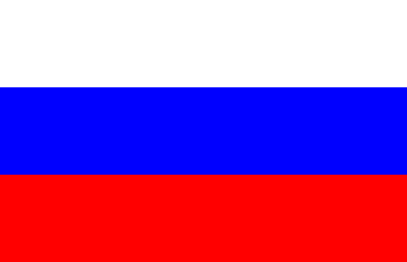 Статья 159.1 УК РФ Мошенничество в сфере кредитования
Статья 159.2 УК РФ Мошенничество при получении выплат
Статья 159.3 УК РФ Мошенничество с использованием платежных карт
Статья 159.5 УК РФ Мошенничество в сфере страхования
Статья 159.6 УК РФ Мошенничество в сфере компьютерной информации
Современное состояние  законодательной борьбы с киберпреступлениями
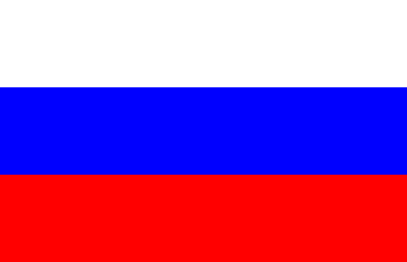 Статья 272 УК РФ. 
Неправомерный доступ к компьютерной информации